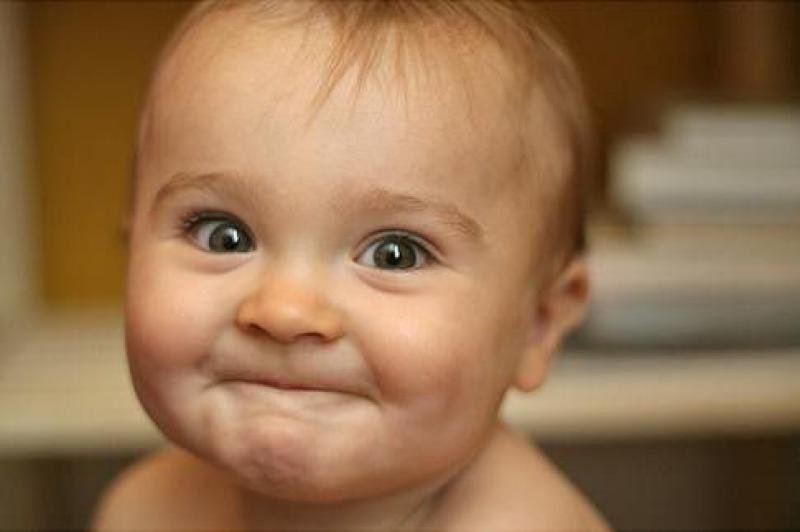 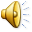 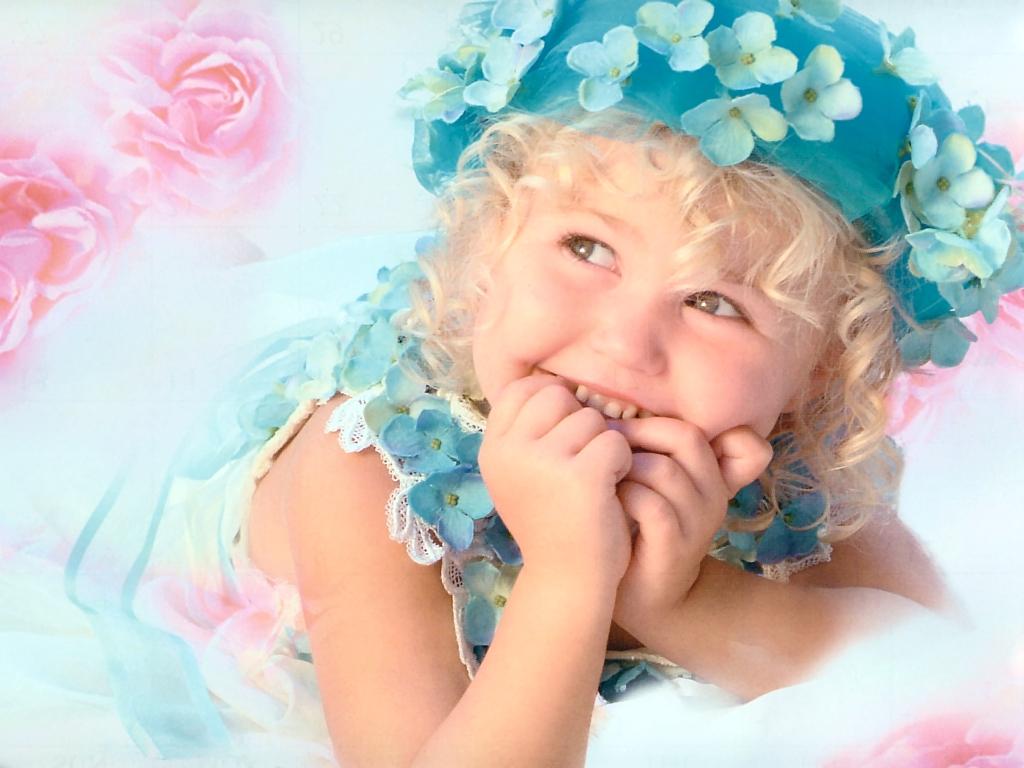 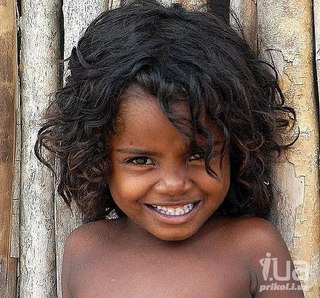 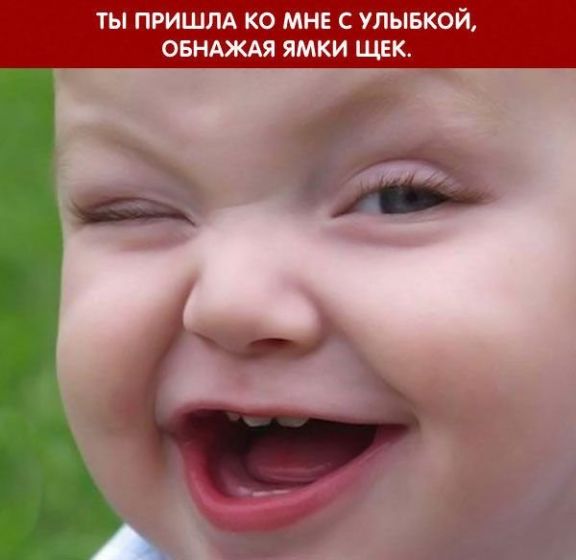 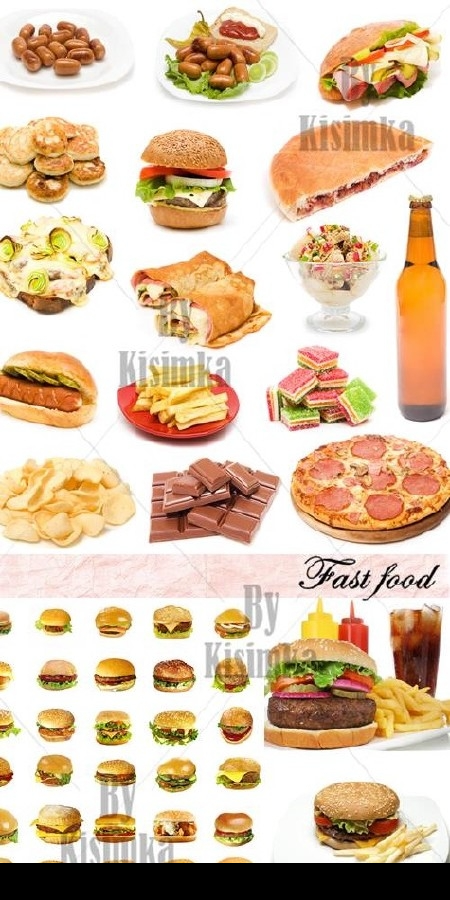 Наверное, трудно встретиться с человеком, который не любил бы вкусно и сытно поесть, а едим мы с завидным постоянством и несколько раз в день. Движущей силой нашего организма и человека в целом является голод. 

Зачем нам необходимо потреблять регулярно пищу?
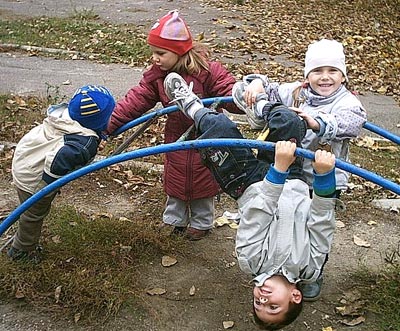 Чтобы ходить, бегать, прыгать, дышать, смеяться, работать, чтобы жить, нужно принимать пищу.
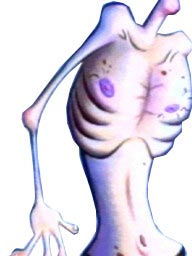 Человек может жить без еды 30-40 дней.
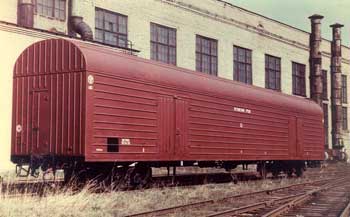 За свою жизнь каждый человек съедает примерно 50 тонн продуктов. Целый грузовой вагон.
Клетки, выделяющие слизь  (мукус)
Ситуация 1.
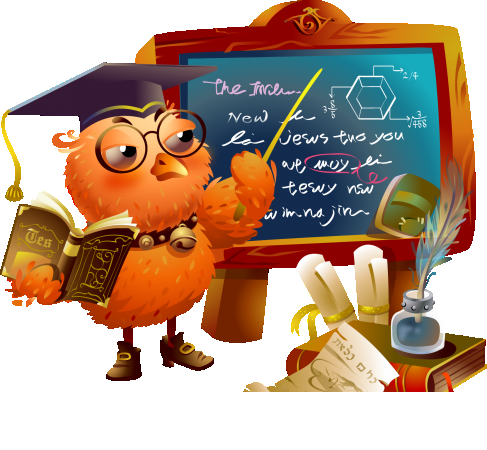 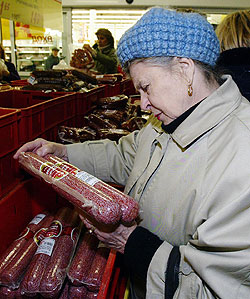 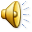 Ситуация 2.
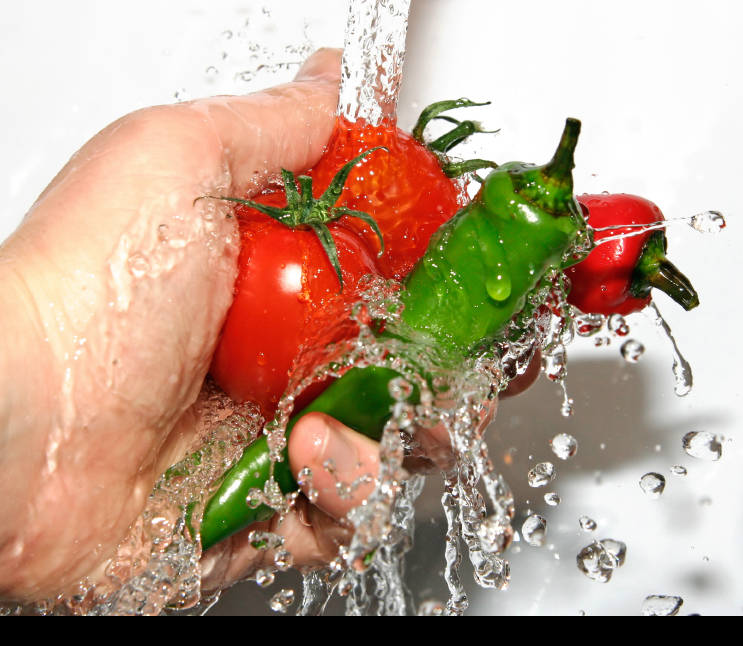 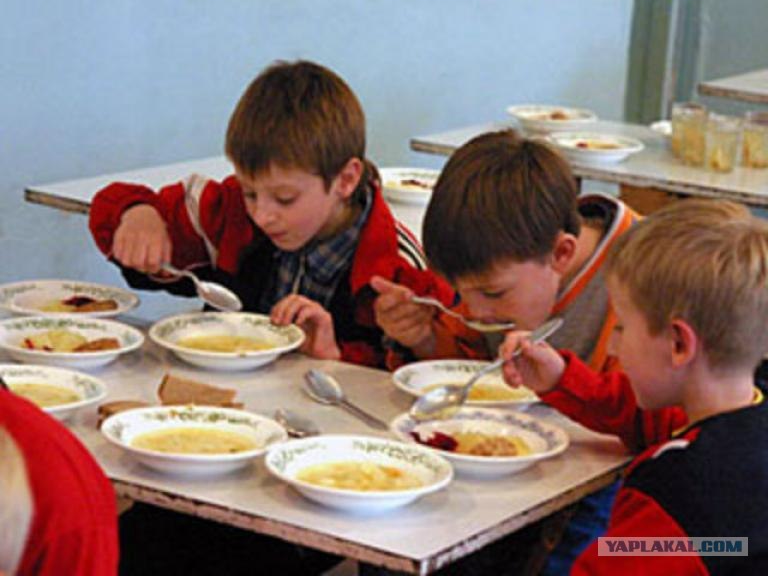 Ситуация 3.
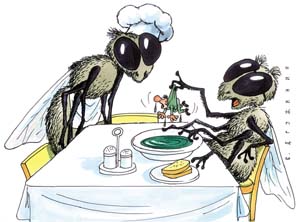 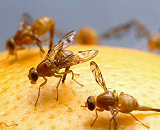 Ситуация 4
Спасибо за внимание!
Будьте здоровы!
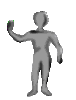 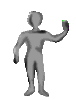 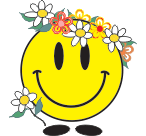 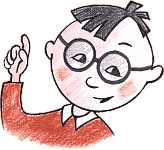